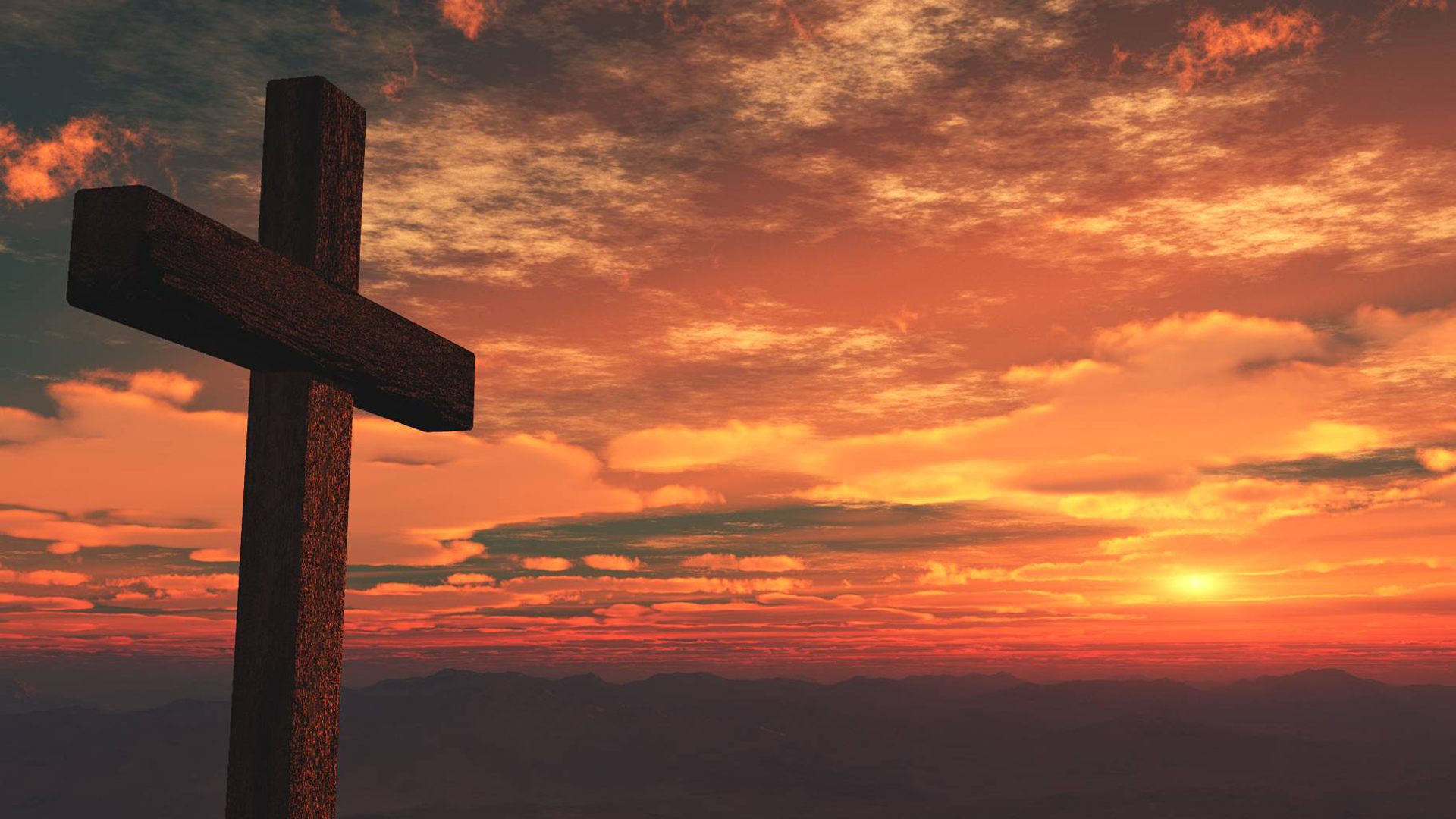 Preparation for God’s Rest Part 3: The Grace of God
Hebrews 4:12-16
February 13, 2022
Hebrews 4:12-13
12 For the word of God is living and active and sharper than any two-edged sword, and piercing as far as the division of soul and spirit, of both joints and marrow, and able to judge the thoughts and intentions of the heart. 13 And there is no creature hidden from His sight, but all things are open and laid bare to the eyes of Him with whom we have to do.
Hebrews 4:14-16
14 Therefore, since we have a great high priest who has passed through the heavens, Jesus the Son of God, let us hold fast our confession. 15 For we do not have a high priest who cannot sympathize with our weaknesses, but One who has been tempted in all things as we are, yet without sin. 16 Therefore let us draw near with confidence to the throne of grace, so that we may receive mercy and find grace to help in time of need.
I. The Word will Accomplish its task (4:12)
For the word of God is living and active and sharper than any two-edged sword

A. The Word is alive (12a)
B. The Word is sharp (12b)
II. The Word is Accurate (4:12)
And piercing as far as the division of soul and spirit, of both joints and marrow, and able to judge the thoughts and intentions of the heart.

A. The Word is Penetrating (12c)
B. The Word is Discerning (12d)
III. The Word will Anatomize (4:13)
And there is no creature hidden from His sight but all things are open and laid bare to the eyes of Him with whom we have to do.

A. The Word reveals God to us (13a)
  1. The Omniscience of God
  2. The Omnipresence of God

B. The Word reveals us to us (13b)
  1. The sin that remains
  2. The true motives of the heart
IV. Our Great High Priest (4:14)
Therefore, since we have a great high priest who has passed through the heavens, Jesus the Son of God, let us hold fast our confession.

A. Believers Possess a Great High Priest (14a)
B. Jesus Passed Through the Heavens (14b)
C. Believers Seize Your Confession (14c)
V. Our Sympathetic High Priest (4:15)
For we do not have a high priest who cannot sympathize with our weaknesses, but One who has been tempted in all things as we are, yet without sin.

A. He Knows Our Weaknesses (15a)
B. He Has Been Tempted Without Sin (15b)
VI. Come with Boldness (4:16)
Therefore let us draw near with confidence to the throne of grace, so that we may receive mercy and find grace to help in time of need.

Draw Near (16a)

Proserchomai – “come up”, “come to”, “to assent to”, “draw near”
John 6:44-45
44 No one can come to Me unless the Father who sent Me draws [helkyse] him; and I will raise him up on the last day. 45 It is written in the prophets, ‘And they shall all be taught of God.’ Everyone who has heard and learned from the Father, comes to Me.
1 John 1:6-10
6 If we say that we have fellowship with Him and yet walk in the darkness, we lie and do not practice the truth; 7 but if we walk in the Light as He Himself is in the Light, we have fellowship with one another, and the blood of Jesus His Son cleanses us from all sin. 8 If we say that we have no sin, we are deceiving ourselves and the truth is not in us. 9 If we confess our sins, He is faithful and righteous to forgive us our sins and to cleanse us from all unrighteousness. 10 If we say that we have not sinned, we make Him a liar and His word is not in us.
VI. Come with Boldness (4:16)
Therefore let us draw near with confidence to the throne of grace, so that we may receive mercy and find grace to help in time of need.

A. Draw Near (16a)
B. Having Confidence (16b)

Parrēsias – “freedom of speech, confidence, opnness – especially in speech, with boldness and confidence
Hebrews 4:16
New King James
16 Let us therefore come boldly unto the throne of grace, that we may obtain mercy, and find grace to help in time of need.

Amplified Bible
16 Let us then fearlessly and confidently and boldly draw near to the throne of grace (the throne of God’s unmerited favor to us sinners), that we may receive mercy [for our failures] and find grace to help in good time for every need [appropriate help and well-timed help, coming just when we need it].
Hebrews 10:19-22
19 Therefore, brethren, since we have confidence to enter the holy place by the blood of Jesus, 20 by a new and living way which He inaugurated for us through the veil, that is, His flesh, 21 and since we have a great priest over the house of God, 22 let us draw near with a sincere heart in full assurance of faith, having our hearts sprinkled clean from an evil conscience and our bodies washed with pure water.
VII. Receive with Boldness (4:16)
Therefore let us draw near with confidence to the throne of grace, so that we may receive mercy and find grace to help in time of need.

A. Receive Mercy and Grace (16c)
Hebrews 10:19-22
7 Because of the surpassing greatness of the revelations, for this reason, to keep me from exalting myself, there was given me a thorn in the flesh, a messenger of Satan to torment me—to keep me from exalting myself! 8 Concerning this I implored the Lord three times that it might leave me. 9 And He has said to me, “My grace is sufficient for you, for power is perfected in weakness.” Most gladly, therefore, I will rather boast about my weaknesses, so that the power of Christ may dwell in me. 10 Therefore I am well content with weaknesses, with insults, with distresses, with persecutions, with difficulties, for Christ’s sake; for when I am weak, then I am strong.
VII. Receive with Boldness (4:16)
Therefore let us draw near with confidence to the throne of grace, so that we may receive mercy and find grace to help in time of need.

A. Receive Mercy and Grace (16c)

Labōmen – “to accept”, “to catch”, “to call to”, “to hold, “to receive”, “to take up”

What is mercy?
1. Through salvation and not punishing sinners as they deserve
2. Through healing, comfort, and provision in times of need
Mercy is not getting the penalty that we deserve
VII. Receive with Boldness (4:16)
Therefore let us draw near with confidence to the throne of grace, so that we may receive mercy and find grace to help in time of need.

A. Receive Mercy and Grace (16c)

Labōmen – “to accept”, “to catch”, “to call to”, “to hold, “to receive”, “to take up”

What is grace?
1. Common grace – God’s blessing on all His creation
2. Special grace – God’s blessing reserved for His elect
Grace is getting something that we do not deserve
VII. Receive with Boldness (4:16)
Therefore let us draw near with confidence to the throne of grace, so that we may receive mercy and find grace to help in time of need.

A. Receive Mercy and Grace (16c)
B. Receive in Time of Need(16d)
Hebrews 4:1-3
1 Therefore, let us fear if, while a promise remains of entering His rest, any one of you may seem to have come short of it. 2 For indeed we have had good news preached to us, just as they also; but the word they heard did not profit them, because it was not united by faith in those who heard. 3 For we who have believed enter that rest, just as He has said, “As I swore in My wrath, They shall not enter My rest,” although His works were finished from the foundation of the world.
Hebrews 4:4-6
4 For He has said somewhere concerning the seventh day: “And God rested on the seventh day from all His works”; 5 and again in this passage, “They shall not enter My rest.” 6 Therefore, since it remains for some to enter it, and those who formerly had good news preached to them failed to enter because of disobedience.
VII. Receive with Boldness (4:16)
Therefore let us draw near with confidence to the throne of grace, so that we may receive mercy and find grace to help in time of need.

A. Receive Mercy and Grace (16c)
B. Receive in Time of Need(16d)

boetheia – “critical assitance”, “in an urgent situation”
Act 27:17
After they had hoisted it up, they used supporting [help] cables in undergirding the ship; and fearing that they might run aground on the shallows of Syrtis, they let down the sea anchor and in this way let themselves be driven along.
James 4:6-8
6 But He gives a greater grace. Therefore it says, “God is opposed to the proud, but gives grace to the humble.” 7 Submit therefore to God. Resist the devil and he will flee from you. 8 Draw near to God and He will draw near to you. Cleanse your hands, you sinners; and purify your hearts, you double-minded.
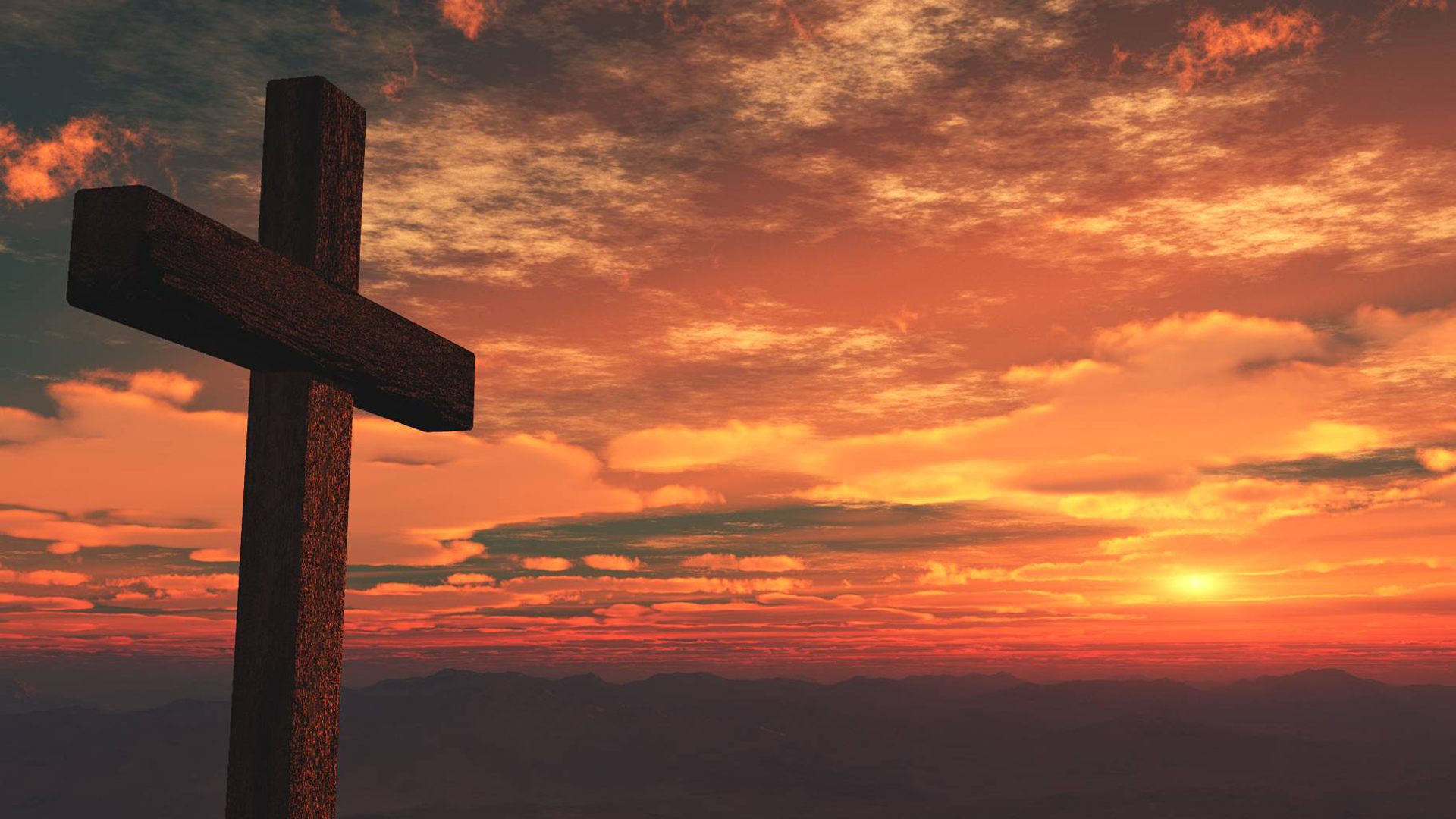 Preparation for God’s Rest Part 3: The Grace of God
Hebrews 4:12-16
February 13, 2022